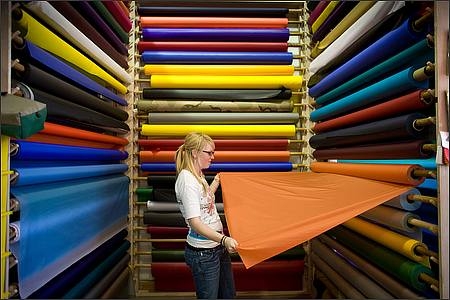 Тканини
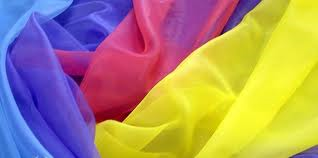 1. Капрон
Волокна рівномірні, гладенькі
Плавиться
Горить погано, поширюючи неприємний запах
Вироби з капрону
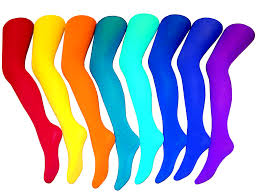 -кордна  тканина
-рибальська сітка
-одяг
-волосінь
-фільтрувальні матеріали
Анід (нейлон)
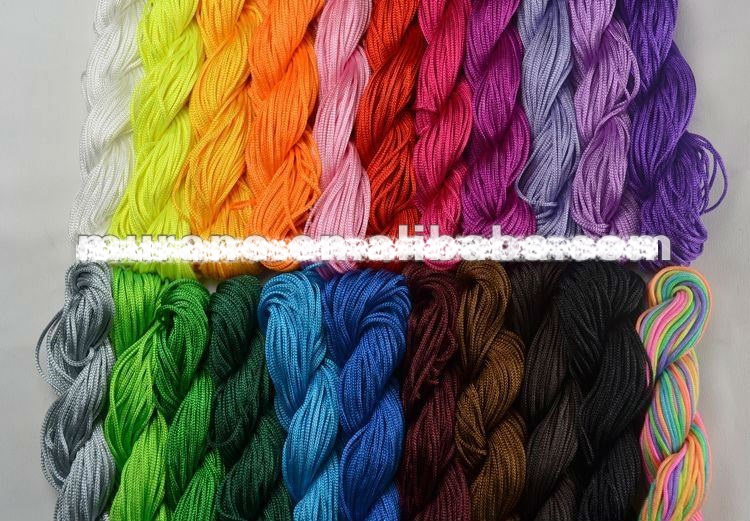 -Волокна аніду гладенькі, зі скловидним блиском.
-плавиться скручуючись
-горить блакитним полум'ям, поширюючи квітково-плодовий запах
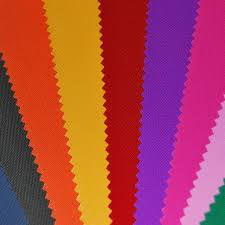 Лавсан –має волокна рівномірні за товщиною, скручені, матові
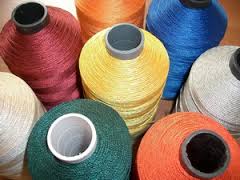 Плавиться, утворюючи тверду смолу
Горить спалахами кіптявим полум'ям, поширюючи різкий запах
Руйнуйється при кип'ятінні
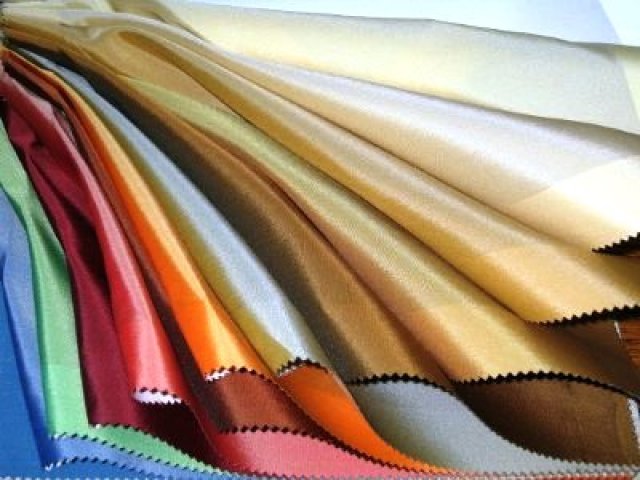 Хлорин – має рівномірні за товщиною матові волокна
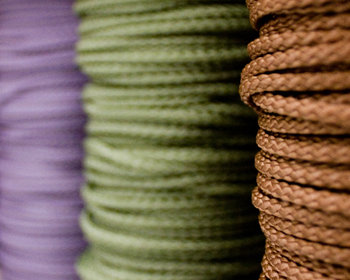 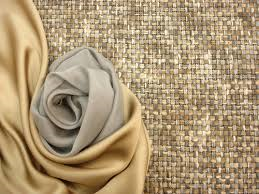 При нагріванні розм'якшується
Горить у полум'ї, поширюючи запах хлору
Нітрон – має прямі волокна
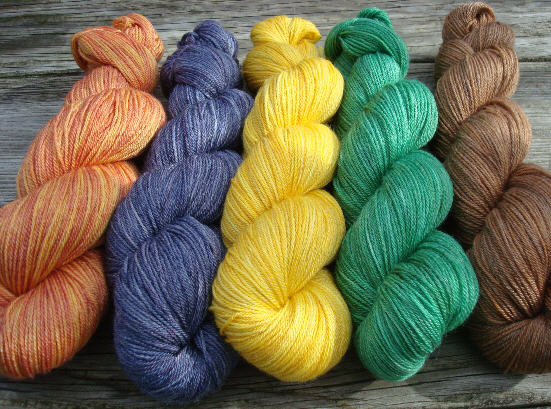 При нагріванні не плавиться
Горить інтенсивно, утворюючи ажурний попіл
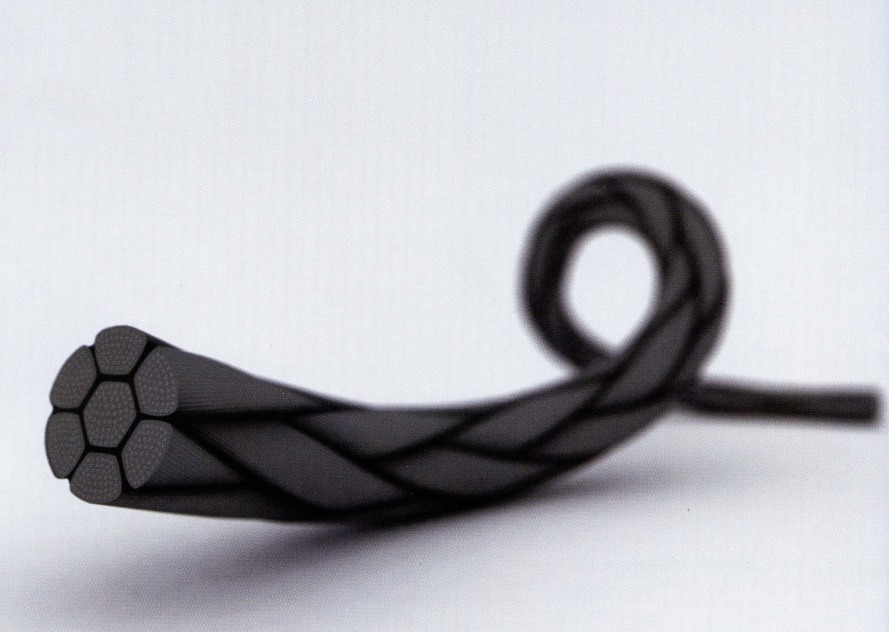 Бавовна – має волокна рівномірні за товщиною з незначними зигзагами
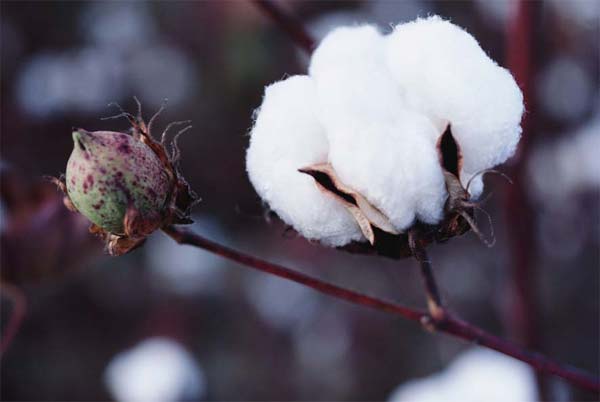 При нагріванні не плавиться
Горить яскравим полум'ям з утворенням ажурного попелу, поширюючи запах паленого паперу
Втрачає міцність при кип'ятінні
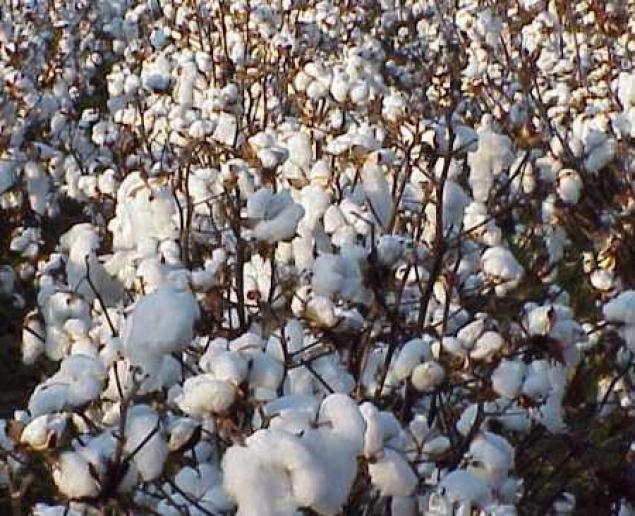 Виробництво бавовни
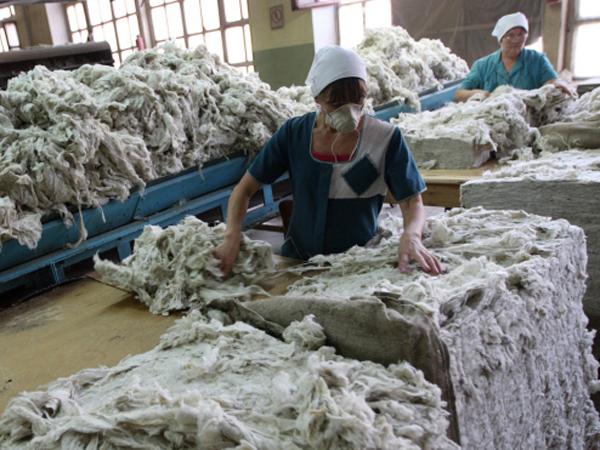 Льон
-має прямі волокна, нерівномірні за довжиною  і тонкі. Кінці розірваних волокон загострені.
-при нагріванні не плавиться
-горить яскравим полум'ям з утворенням ажурного попелу, поширюючи запах паленого паперу.
-при кип'ятінні втрачає міцність.
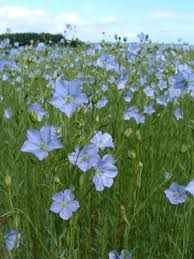 Виробництво льону
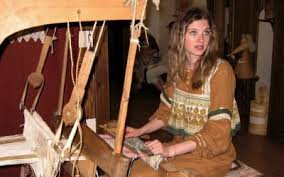 Вовна -
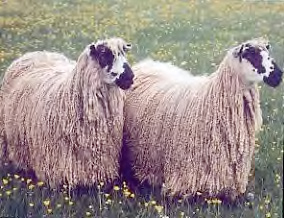 Має хвилясті волокна з незначним блиском
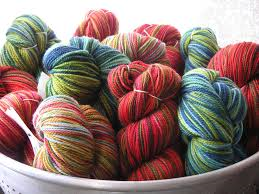 При сильному нагріванні спікається
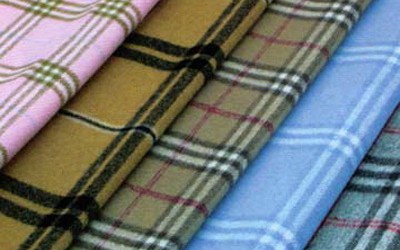 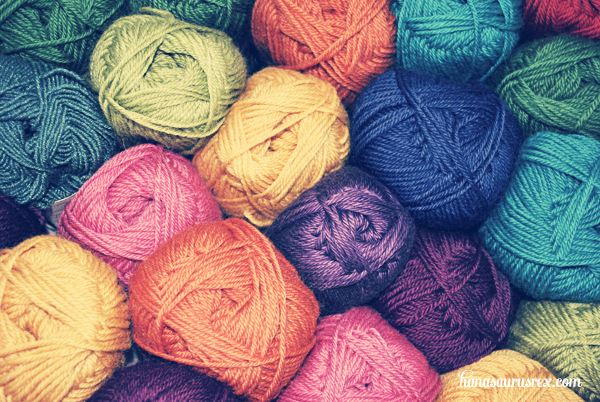 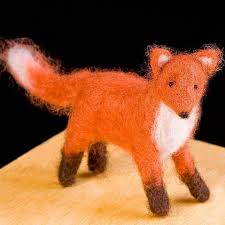 Горить погано, поширюючи запах паленого волосся або рогу
Розчиняється при кип'ятінні
Натуральний шовк
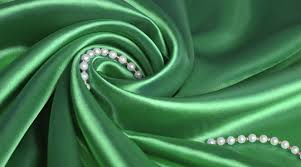 Має волокна рівномірні за товщиною, гладенькі без скручень
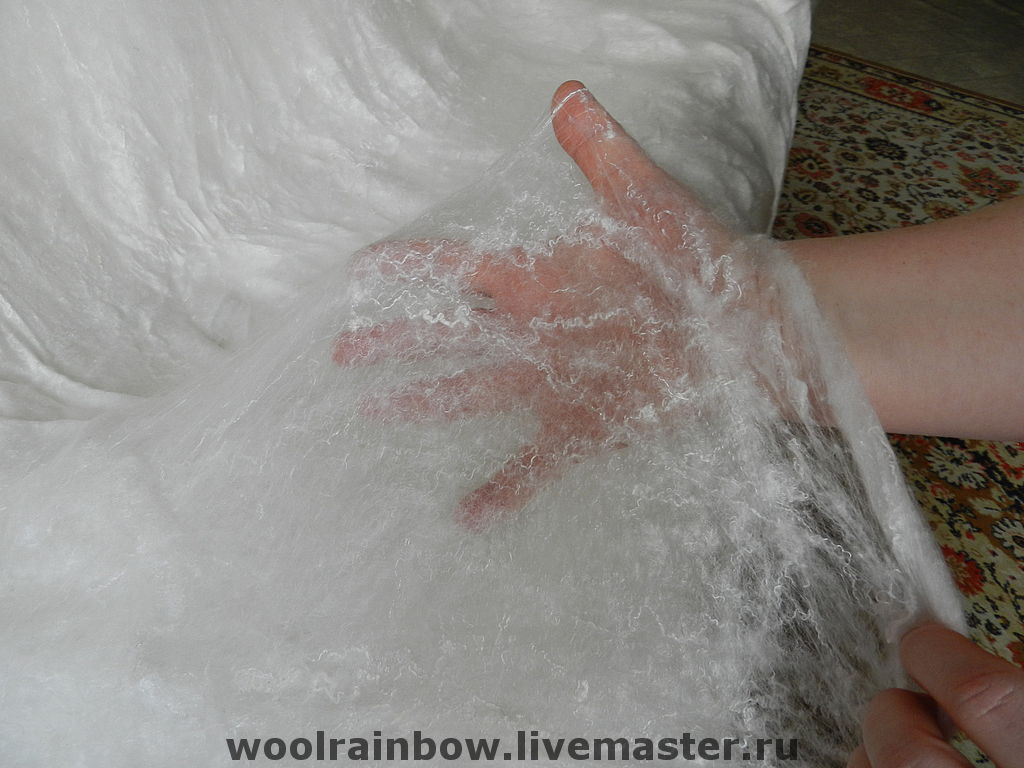 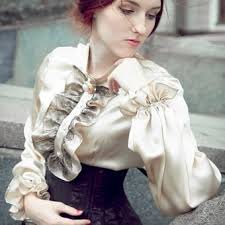 -при нагріванні зпікається
-горить погано, поширюючи запах паленого волосся або рогу
-розчиняється при кип'ятінні
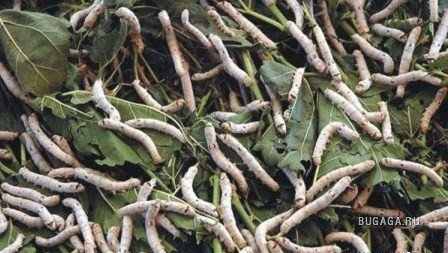 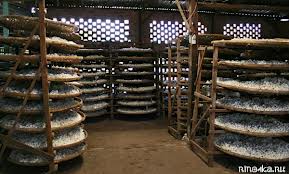